Projekt „Naplňování krajského akčního plánu rozvoje vzdělávání Libereckého kraje I“
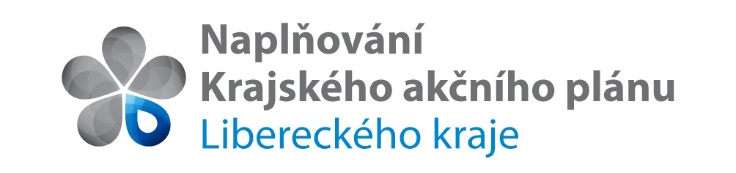 Mgr. Michaela Svitáková, Hlavní manažer projektu
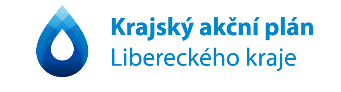 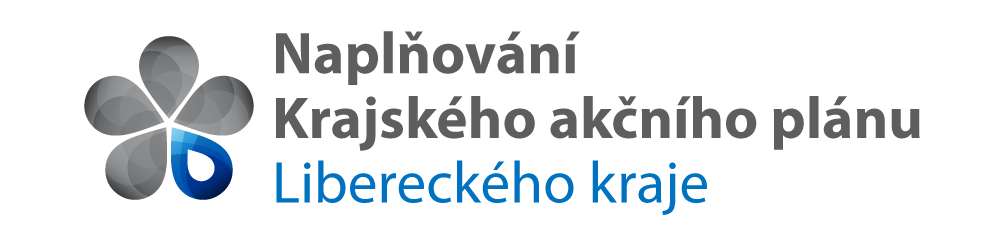 Realizace projektu: 1.7.2018 - 31.8.2020
Rozpočet projektu: 56 791 985,89 Kč
30 partnerů projektu

24 středních škol
4 pedagogicko-psychologické poradny
Krajská vědecká knihovna v Liberci
IQLANDIA
4 klíčové aktivity projektu
Podpora polytechnického vzdělávání

 Zkvalitnění péče o nadané žáky

 Podpora čtenářské a matematické gramotnosti

 Tvorba Školské inkluzivní koncepce Libereckého kraje
Podpora polytechnického vzdělávání
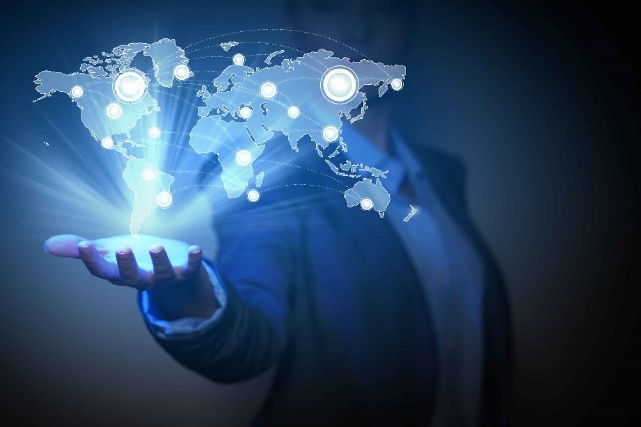 Metodická centra na SŠ
4x za školní rok 
 Na 6 partnerských školách 7 MC
 Cílem je sběr novinek z oboru a vzdělávání učitelů
 Střední škola volí téma Metodického centra na základě poptávky a specializace školy
 Od října 2018
Volnočasové aktivity zaměřené na vzdělávání žáků SŠ a ZŠ
Střední školy pořádají kroužky 
 Téma si stanoví sama škola podle své odbornosti a podle poptávky
 Kroužky jsou zpravidla zaměřené na rozvoj praktických dovedností s ohledem na menší počet žáků ve skupině
 Podílí se 14 partnerských škol a vznikne 32 Volnočasových aktivit
 Kroužky probíhají v pravidelných intervalech, od září 2018
Projektové dny (spolupráce ZŠ a SŠ)
Projektové dny pořádá partnerská střední škola
 Těžištěm je spolupráce středních a základních škola
 Prostřednictvím sdílení učeben/dílen/laboratoří SŠ
 24 partnerských středních škol z Kraje dohromady uskuteční     460 PD
 Témata projektových dní jsou zaměřena na odbornost jednotlivých škol a reagují na poptávku základních škol
Aktivity IQLANDIE v projektu NAKAP LK I
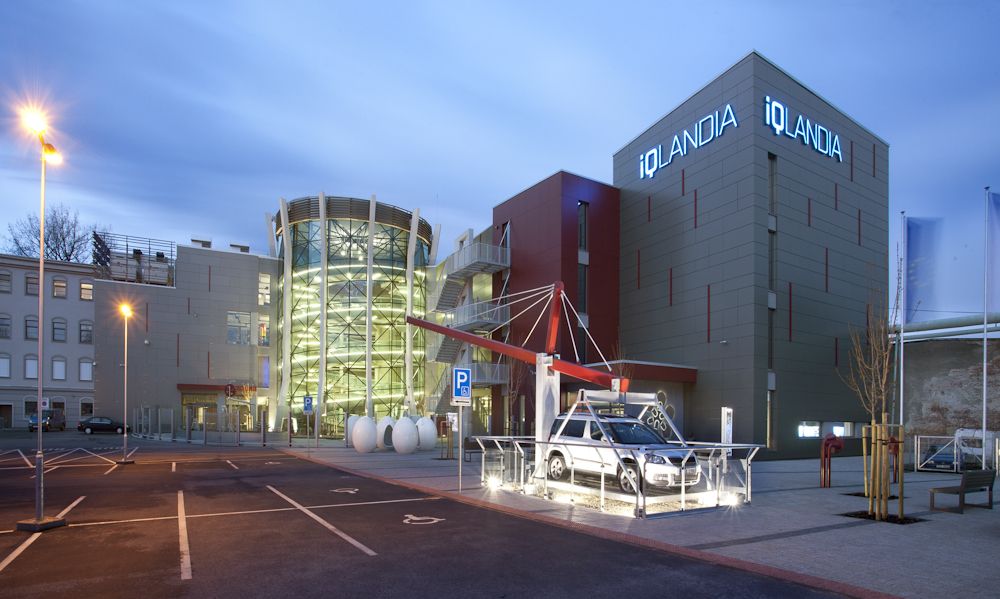 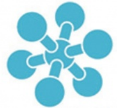 Dny pro žáky SŠ 

Metodické centrum pro pedagogy ZŠ na podporu badatelsky orientované výuky
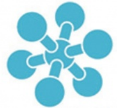 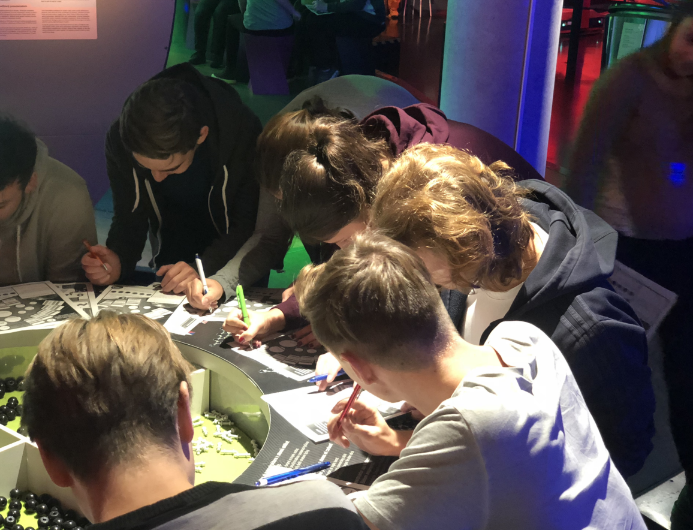 Dny pro žáky SŠ
150 návštěv (celkem 7500 studentů SŠ z LK)
7 tematicky zaměřených programů
cca 4,5 hodinový program v Science centru - kombinace expozic, pracovních listů, laboratoří a planetária
skupiny po max. 50 žácích (celá třída/výběr ze školy/apod.)
Mapy a GIS
Nanoden
Anorganická chemie a biochemie
Jaderný program
Biologie Mix
Energie
Planeta Země a vesmír
Metodické centrum pro pedagogy ZŠ – podpora BOV
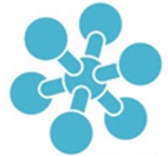 8 setkání pro až 25 učitelů ZŠ, jednou za 3 měsíce – propojování vědních oborů na nosném tématu s praktickými ukázkami

inspirace do výuky a hlavně nová motivace zvýšení zájmu učit

26.9. 2018 – první seminář metodického centra pro pedagogy ZŠ na podporu BOV
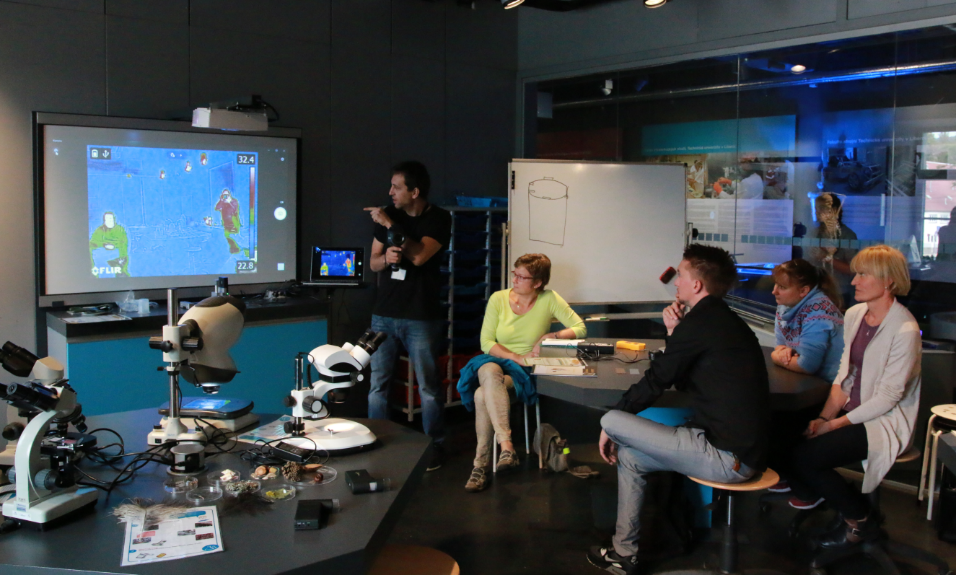 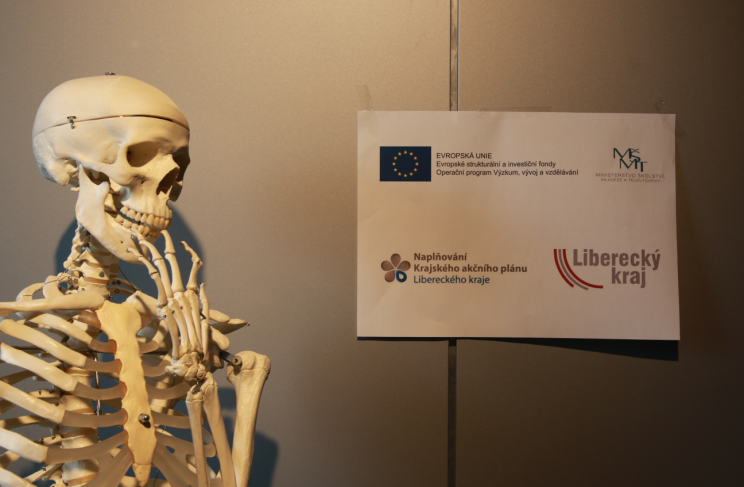 Zkvalitnění péče o nadané žáky
Nadaných dětí je podle statistiky v populaci 5 až 10 % - v každé běžné třídě nejméně jeden x diagnostikováno mnohem méně 
Kvůli svým specifikům potřebují ve vzdělávání podpořit. Rozvoj jejich nadání může/měl by v budoucnosti přispět společnosti.
Mít ve třídě nadaného žáka je pro učitele motivující a inspirující. Často i naplňující.
PEDAGOGICKO-PSYCHOLOGICKÉ PORADNY POMÁHAJÍ UČITELŮM ZÁKLADNÍCH ŠKOL V TERÉNU
PPP Liberec
PPP Jablonec nad Nisou
Konzultantka PPP poskytuje podporu pedagogickým pracovníkům na 1. stupni ZŠ, spolupracuje s rodiči nadaných žáků, pomáhá s nastavením individuálního přístupu ve vzdělávání. 
Předává pedagogům materiály do vyučování.
PPP a SPC Semily
PPP Česká Lípa
ZALOŽILI JSME PLATFORMU PRO ODBORNÍKY
Sdílení příkladů dobré praxe a zkušeností. Určena pro pedagogy ZŠ a SŠ, zástupce PPP a odbornou veřejnost. Vznikla v září, další proběhne v prosinci, kdy se s tématem nadaných dětí seznámí studenti učitelství 1. stupně.
NASTAVUJEME SYSTÉM SPOLUPRÁCE
Mezi PPP, ZŠ, SŠ, Krajskou sítí podpory nadání, Národním institutem dalšího vzdělávání a odborníky. 
ZVEŘEJNÍME ZÁSOBNÍK MATERIÁLŮ
Materiály, pracovní listy, online tipy pro učitele a rodiče.
 PŘIPRAVUJEME METODICKOU PŘÍRUČKU s informacemi a tipy
Bude k dispozici v roce 2020.
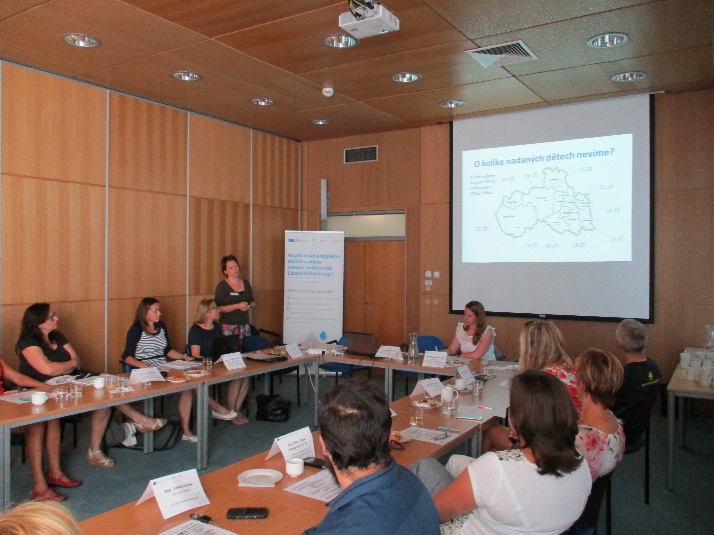 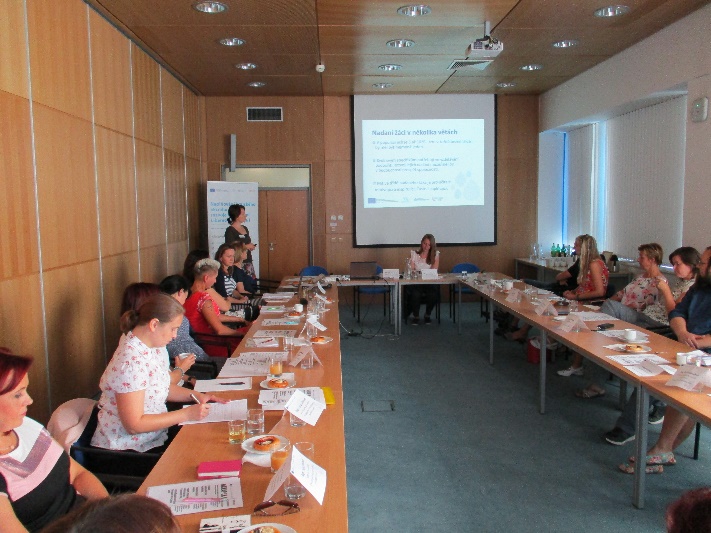 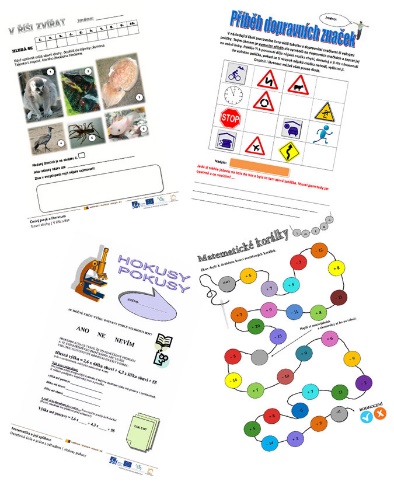 Podpora čtenářské a matematické gramotnosti žáků
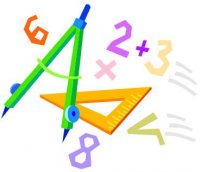 Metodické centrum pro podporu matematické gramotnosti:

4x ročně setkání metodického centra (matematická gramotnost) pro pedagogy ZŠ, SŠ
	
Přímá podpora profesního rozvoje pedagogických pracovníků:
	- odborné přednášky s lektory a odborníky v oboru
	- nový rozhled, výměna zkušeností, nové informace

Platforma byla v říjnu založena, na leden už je naplněno druhé metodické centrum – bude zaměřeno na Hejného metodu
Metodické centrum pro podporu čtenářské gramotnosti – pořádá Krajská vědecká knihovna v Liberci
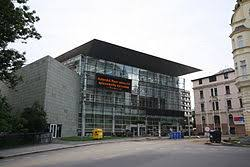 4x ročně setkání metodického centra pro pedagogy ZŠ, SŠ
zvyšování dovedností pedagogů základních a středních škol v rozvoji čtenářské gramotnosti
proběhla anketa a průzkum  - osloveni učitelé ZŠ, SOU, SŠ → osloveni lektoři a naplánovány semináře, workshopy, přednášky
31. 10. 2018 – 1. MC - přednáška České děti a mládež jako čtenáři v roce 2017, workshop Jak napsat referát o knize
Pilotní projekt na podporu čtenářské a matematické gramotnosti:
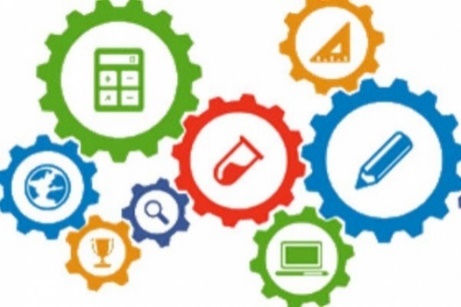 Vytvoření funkčního systému spolupráce
 mezi dodavatelem služby a ZŠ, SOŠ, SOU (zapojení 25 ZŠ a 10 SOŠ, SOU)
	- pro 2. stupeň ZŠ (6 - 7. třída), SOŠ A SOU (1 - 2. ročník)
	- spolupráce pedagogů napříč předměty
	- úvodní metodické setkání na začátku pilotního projektu
Vznik 2 vývojových kontinuí 
jedno pro čtenářskou a druhé pro matematickou gramotnost:
	- 5 úrovní dle dovedností 
	- osobní a individuální zaměření pro každého žáka
	- mapy sledující vývoj žáka

Ověření úrovně žáků v rámci vývojového kontinua:
	- každých 6 - 7 měsíců
	- zajištění aktuálnosti doporučení pro žáky a pedagogy
	- sledování průběhu a efektivity vývoje žáka

Vybráno bylo 5 pilotních ZŠ a 3 pilotní SOŠ či SOU
	- vyšší stupeň podpory, úzká spolupráce s dodavatelem
Tvorba školské inkluzivní koncepce kraje
Platforma ŠIK
Sběr podkladů, zpracování odborných analýz, vlastní sepsání, představení koncepce odborné veřejnosti a samosprávě, připomínkování a dopracování
Platforma ŠIK
Platforma ŠIK
Tvůrce školské inkluzivní koncepce
Školská inkluzivní koncepce v Libereckém kraji
ŠIK LK
Platforma ŠIK
Platforma ŠIK
březen 2019
červen 2019
prosinec 2018
prosinec 2019
5. září 2018
ŠIK LK – vnitřní aktivity
průběžně – prosinec 2019
září 2018
prosinec 2019
Kde naleznete informace o projektu?
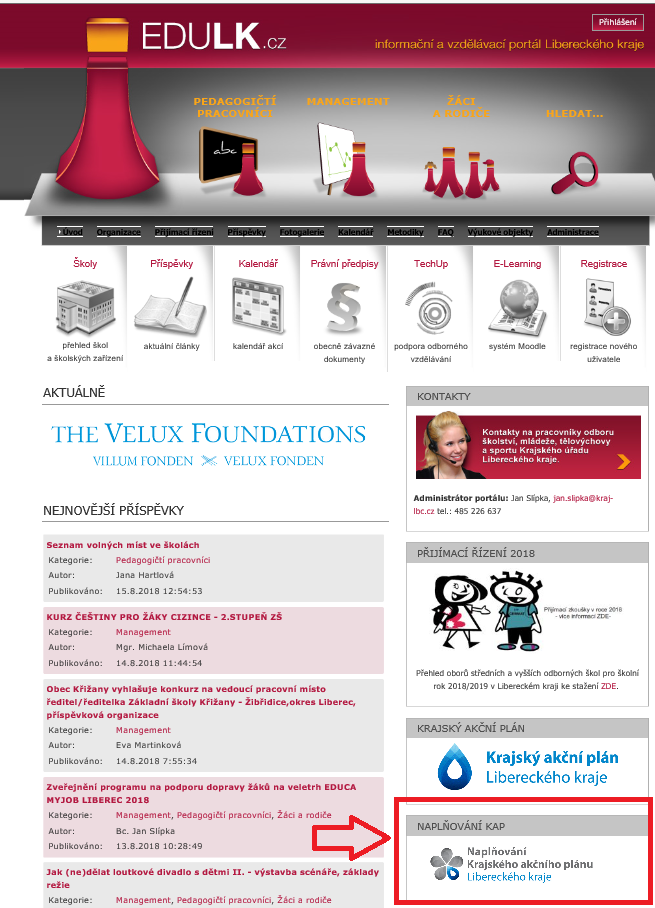 https://www.kraj-lbc.cz (tiskové zprávy)

www.edulk.cz

Konference pro odbornou veřejnost
Děkuji za pozornost